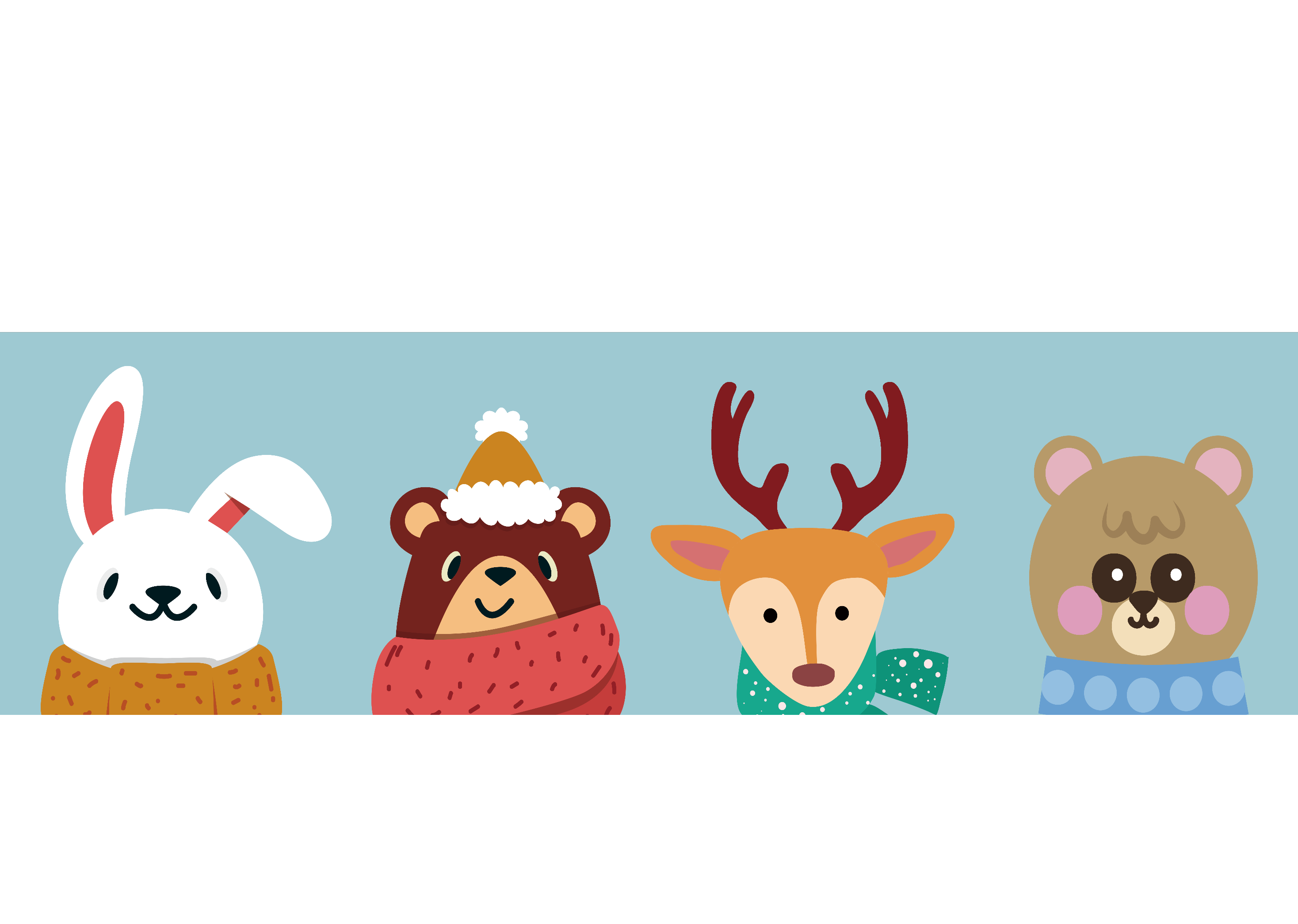 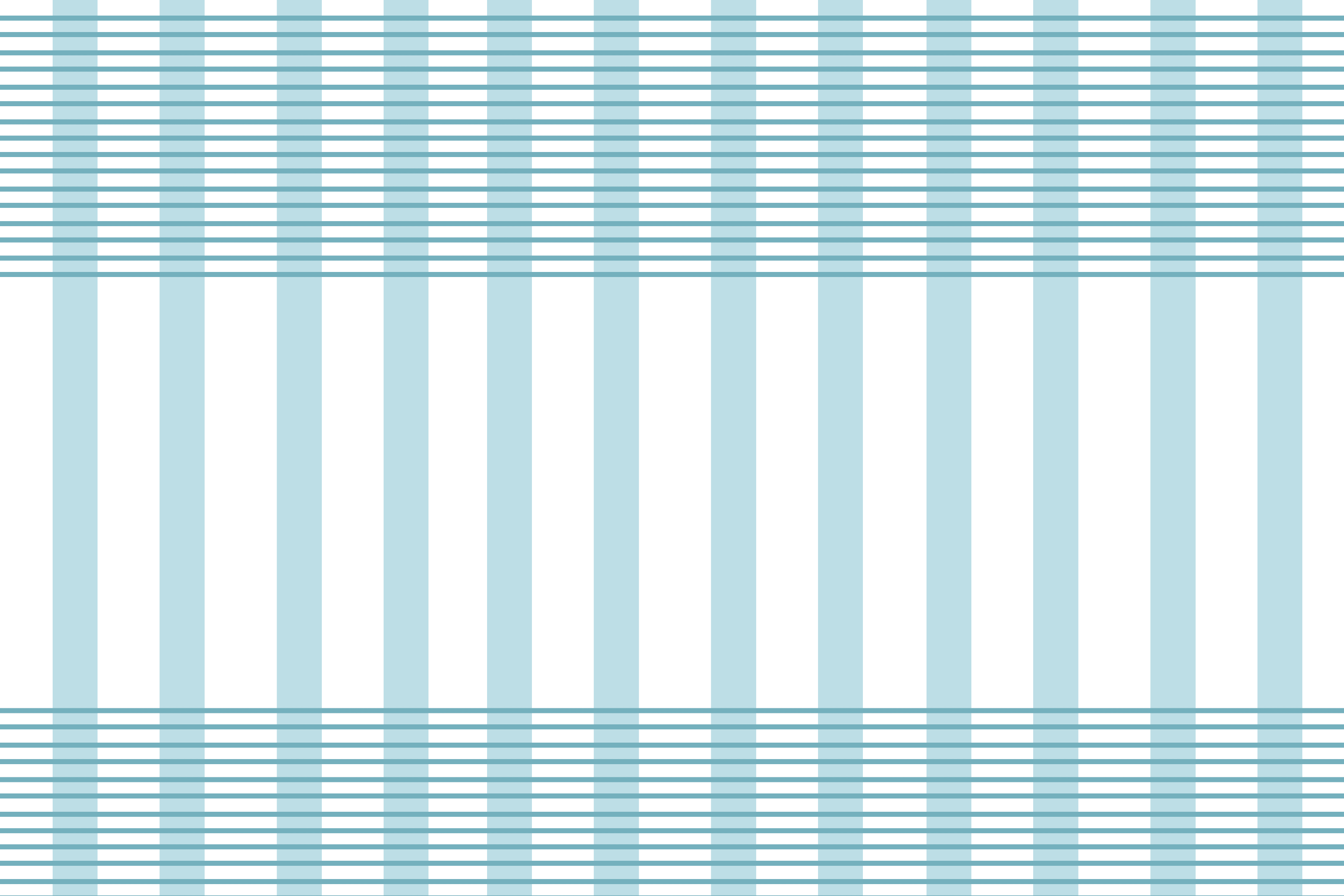 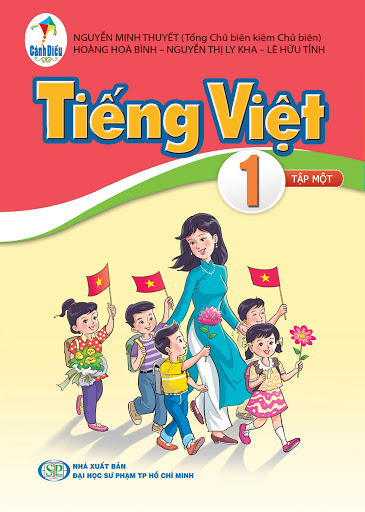 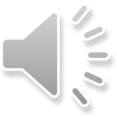 Xin chào tất cả các con!
củ riềng
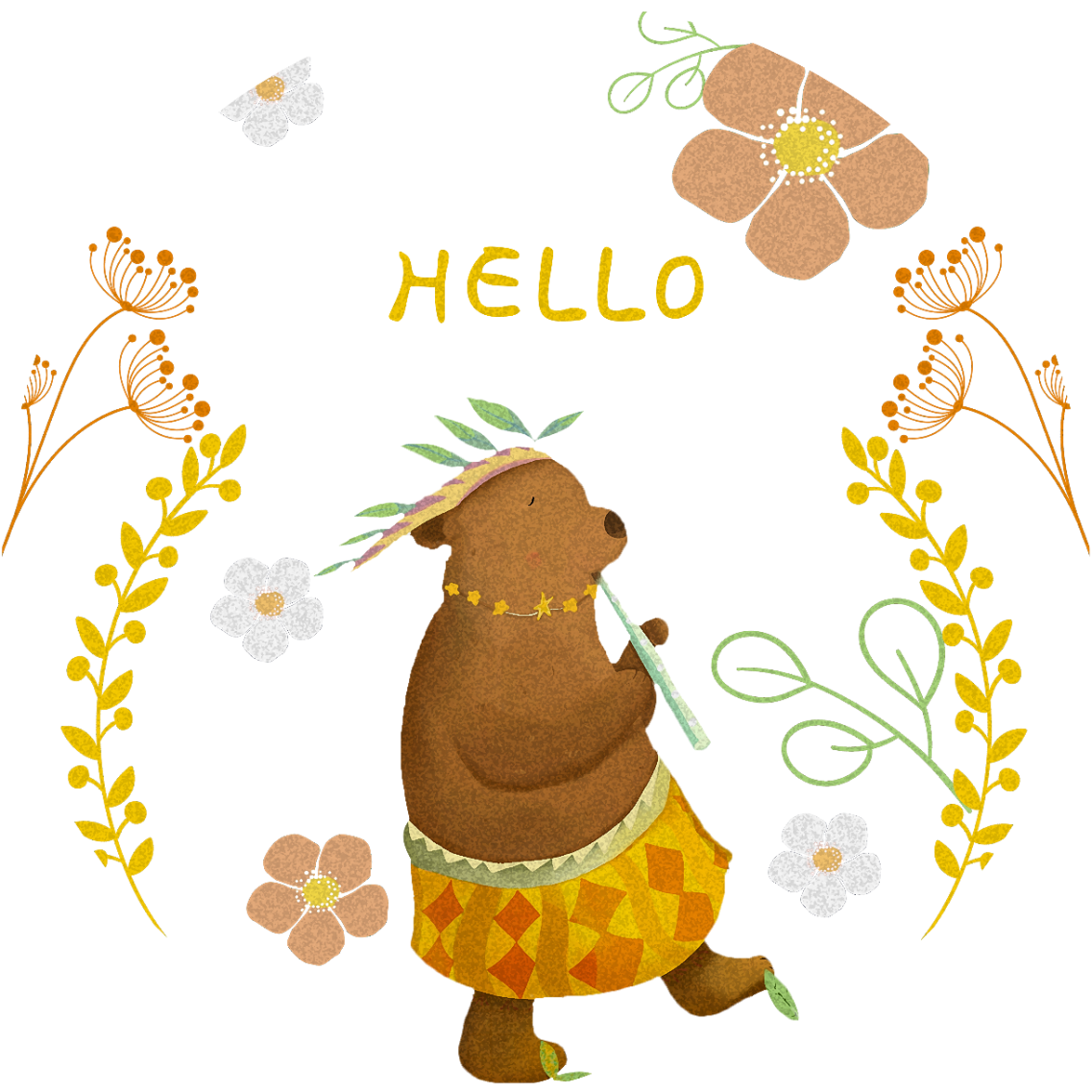 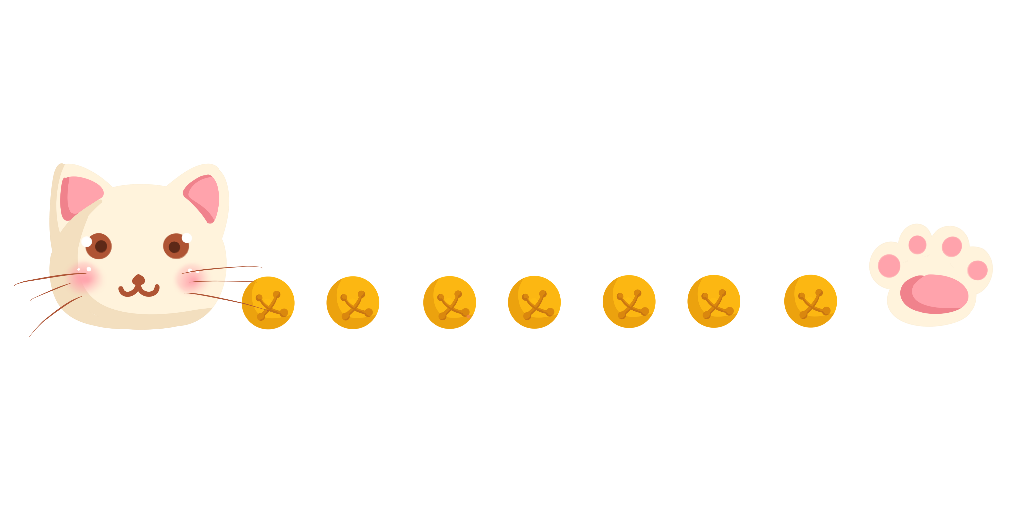 KHỞI ĐỘNG
xem xiếc
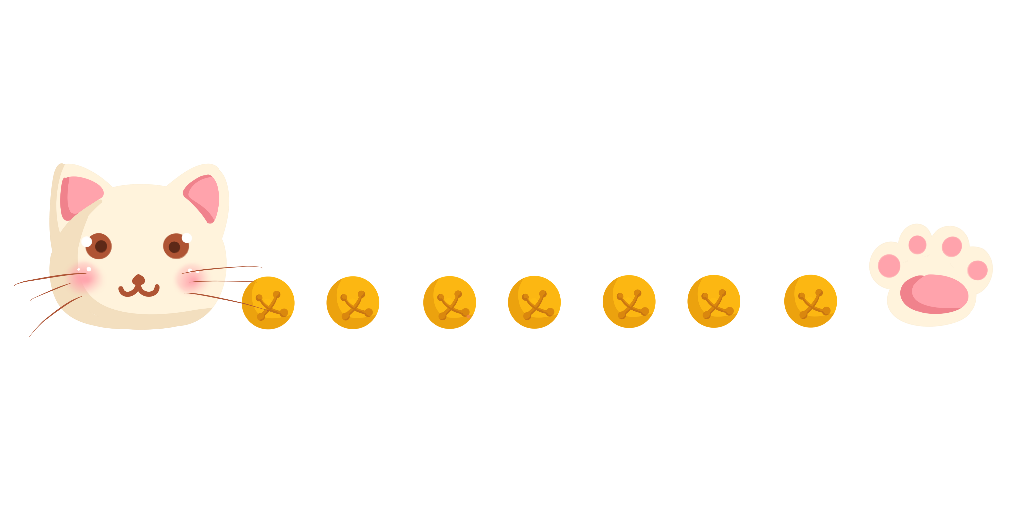 khiêng vác
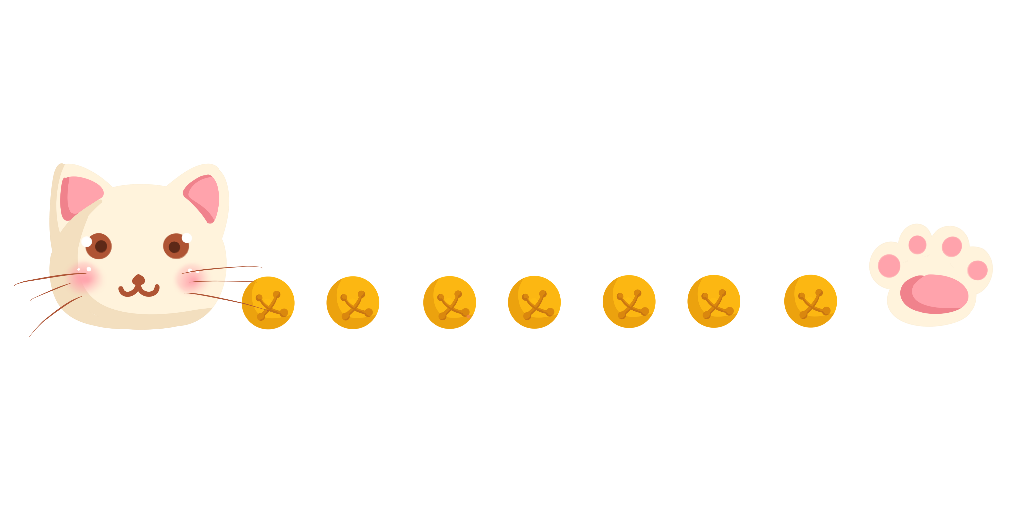 giếng khơi
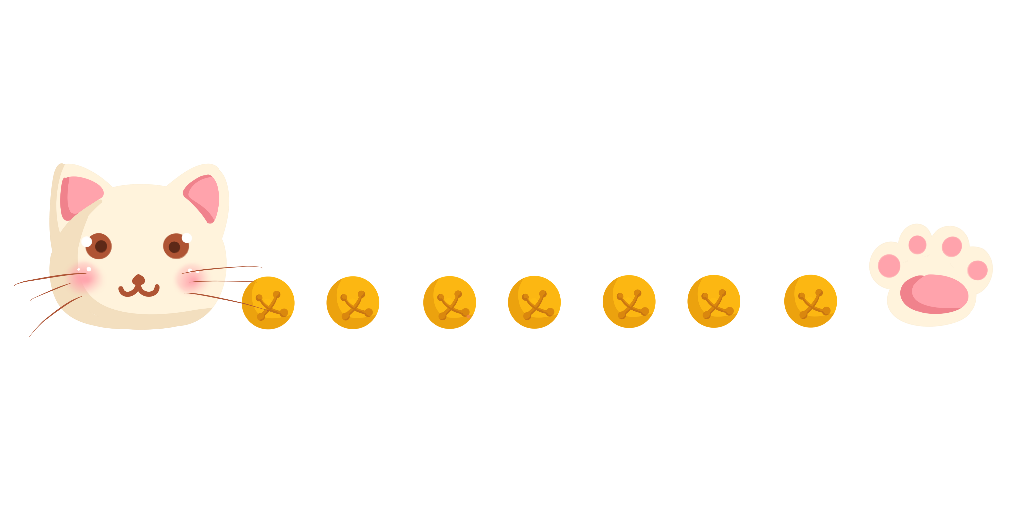 Đọc thành tiếng
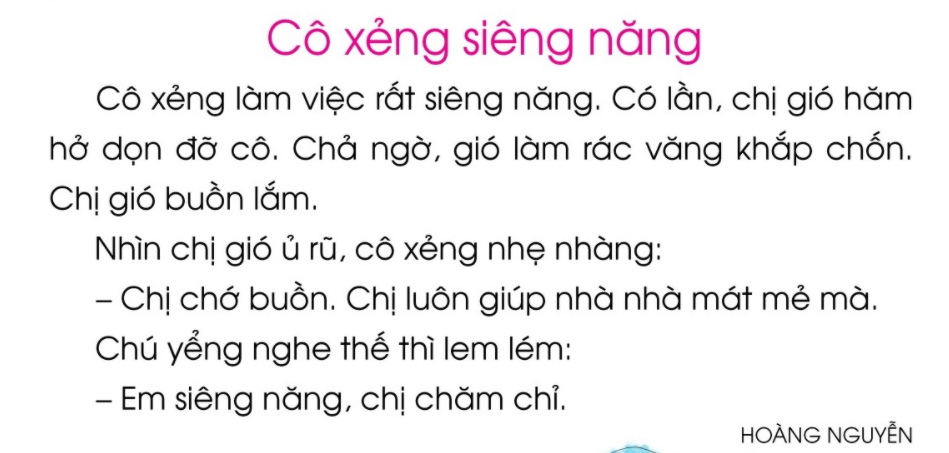 Thứ     ngày     tháng    năm 2020
Tiếng Việt
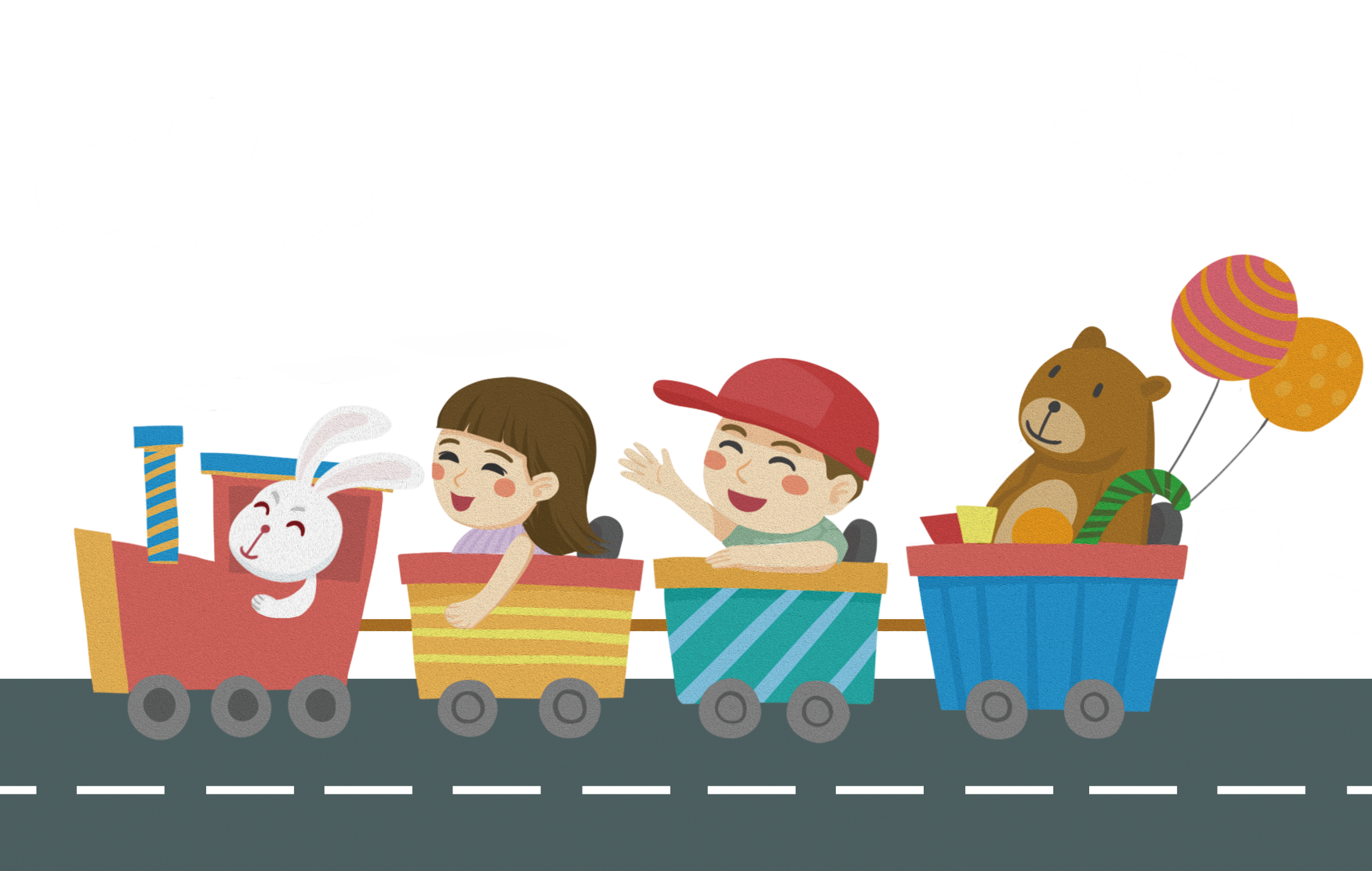 Bài 84: ong - oc
ong
oc
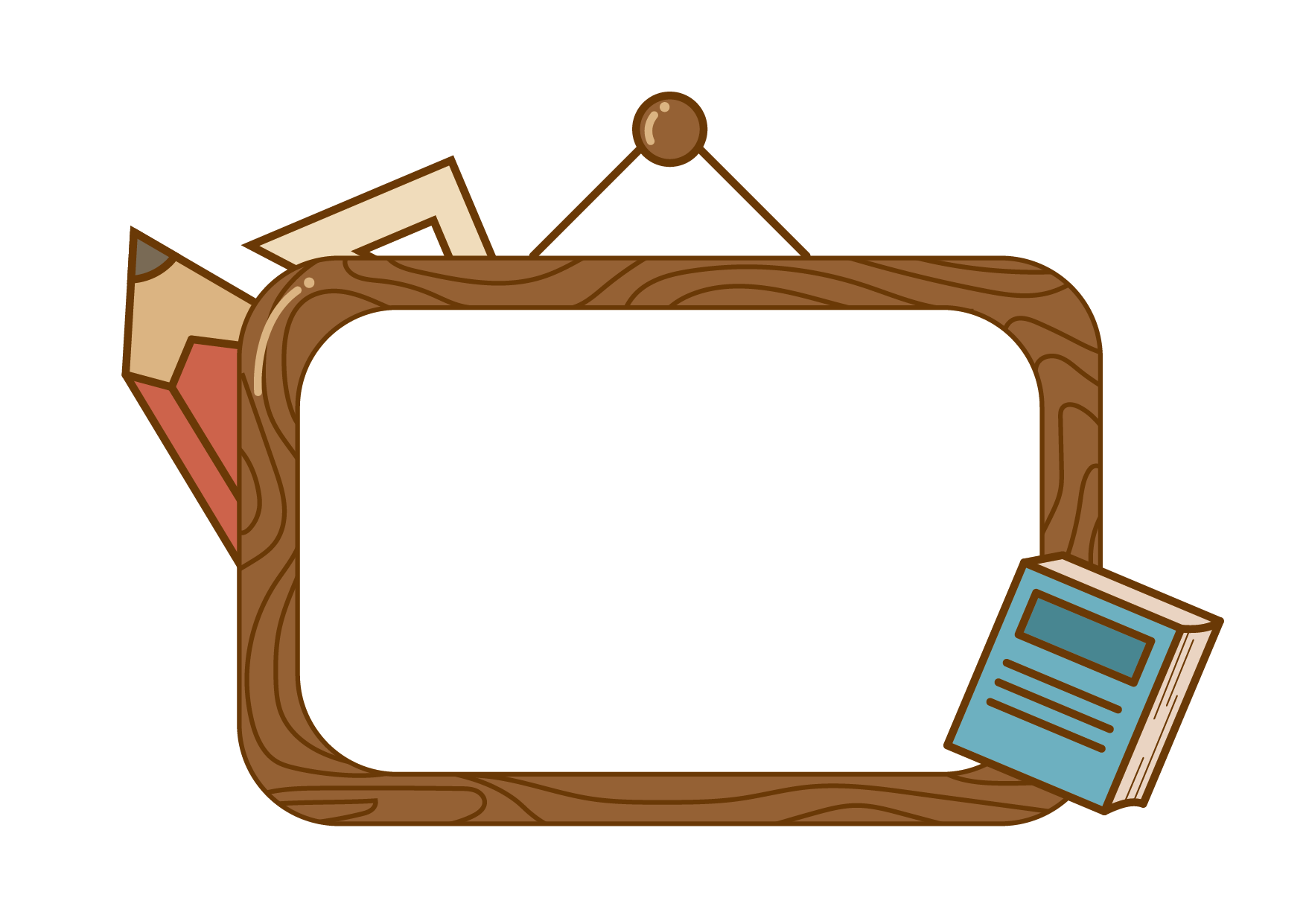 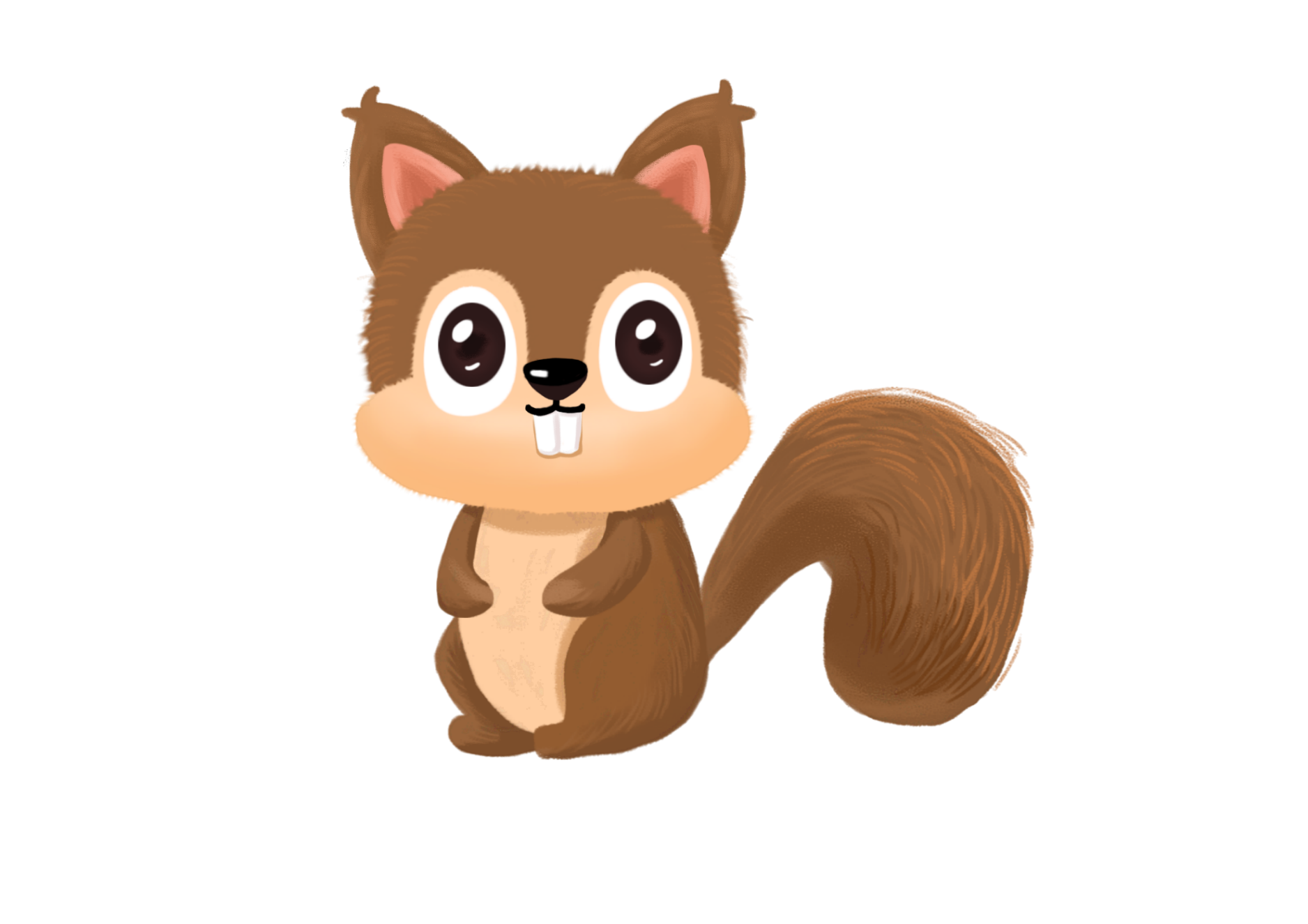 Làm quen
ong
oc
ng
c
o
o
o – cờ - oc
o – ngờ – ong
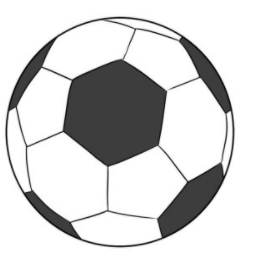 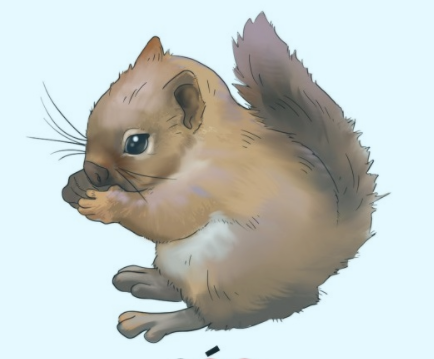 bóng
sóc
ʹ
bong
sóc
bóng
sóc
ʹ
ʹ
bờ - ong – bong – sắc – bóng
sờ - óc – sóc – sắc – sóc
Bảng gài
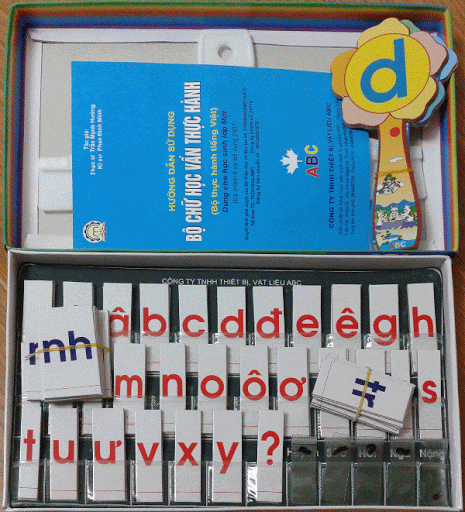 2. Tiếng nào có vần ong?Tiếng nào có vần oc?
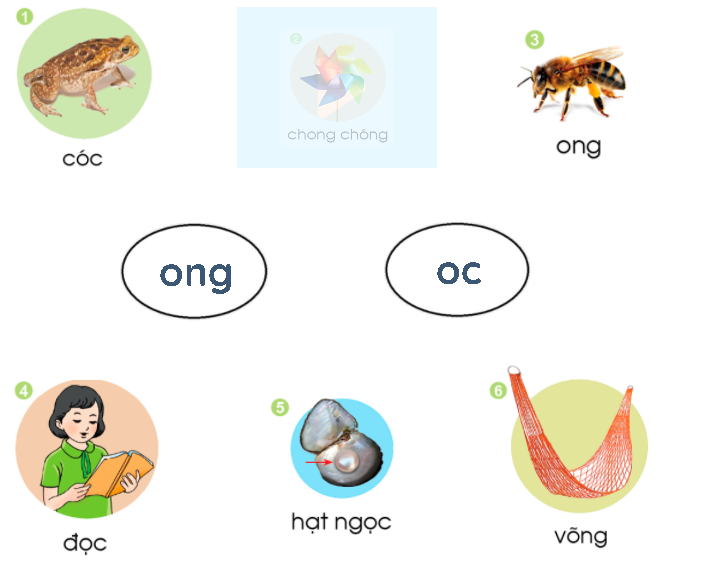 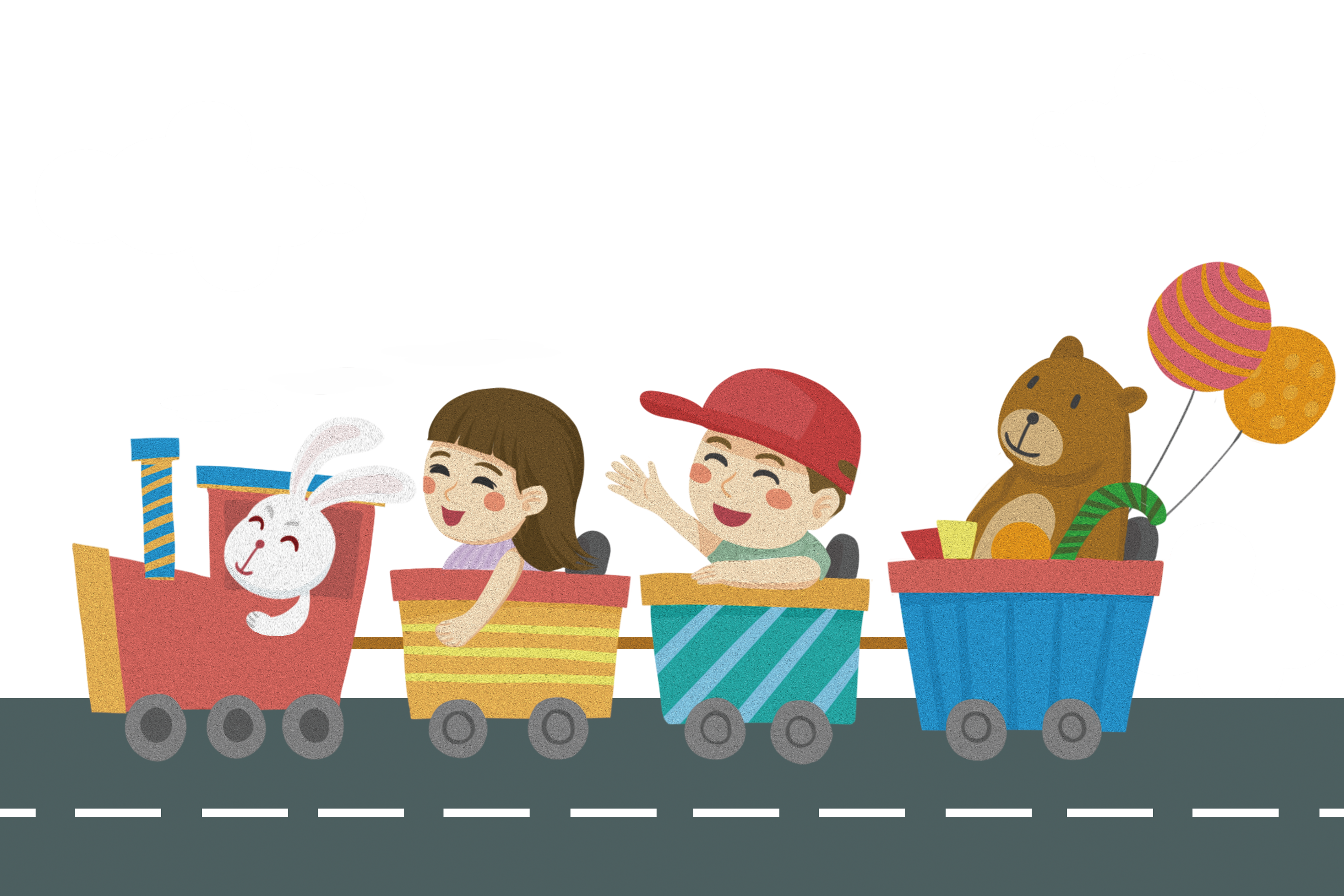 Nghỉ giải lao
3. Tập đọc
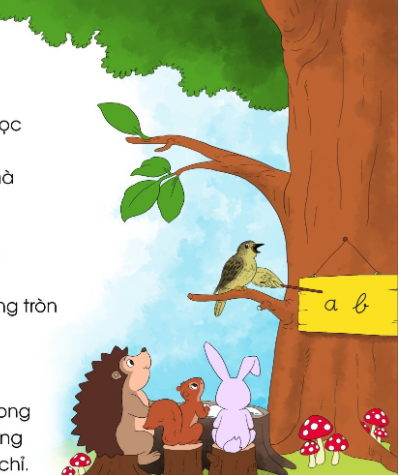 3. Tập đọc
Đi học
Vó ngựa va lóc cóc
Xe cứ lăn bon bon
Chim chóc liệng vòng tròn
Hát ca vang rộn rã.
lóc cóc
Sóc, nhím và thỏ ngọc
Học lớp cô sơn ca 
Bác ngựa đón từ nhà 
Đưa cả ba đi học.
sơn ca
liệng vòng tròn
thỏ ngọc
Sóc, nhím và thỏ ngọc
Học lớp cô sơn ca 
Bác ngựa đón từ nhà 
Đưa cả ba đi học.
? Nói lại các câu sau cho đủ ý:
a) Sóc, nhím và thỏ học lớp...
cô sơn ca
b)..................đưa cả ba bạn đi học.
bác ngựa
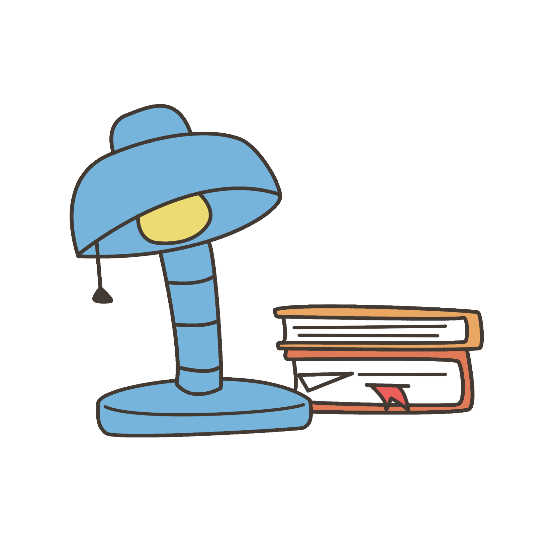 c) Ba bạn hứa học tập............
chăm chỉ
4. Tập viết
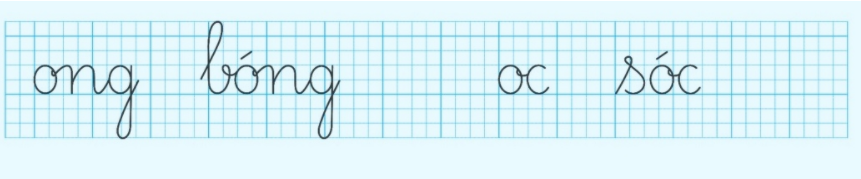 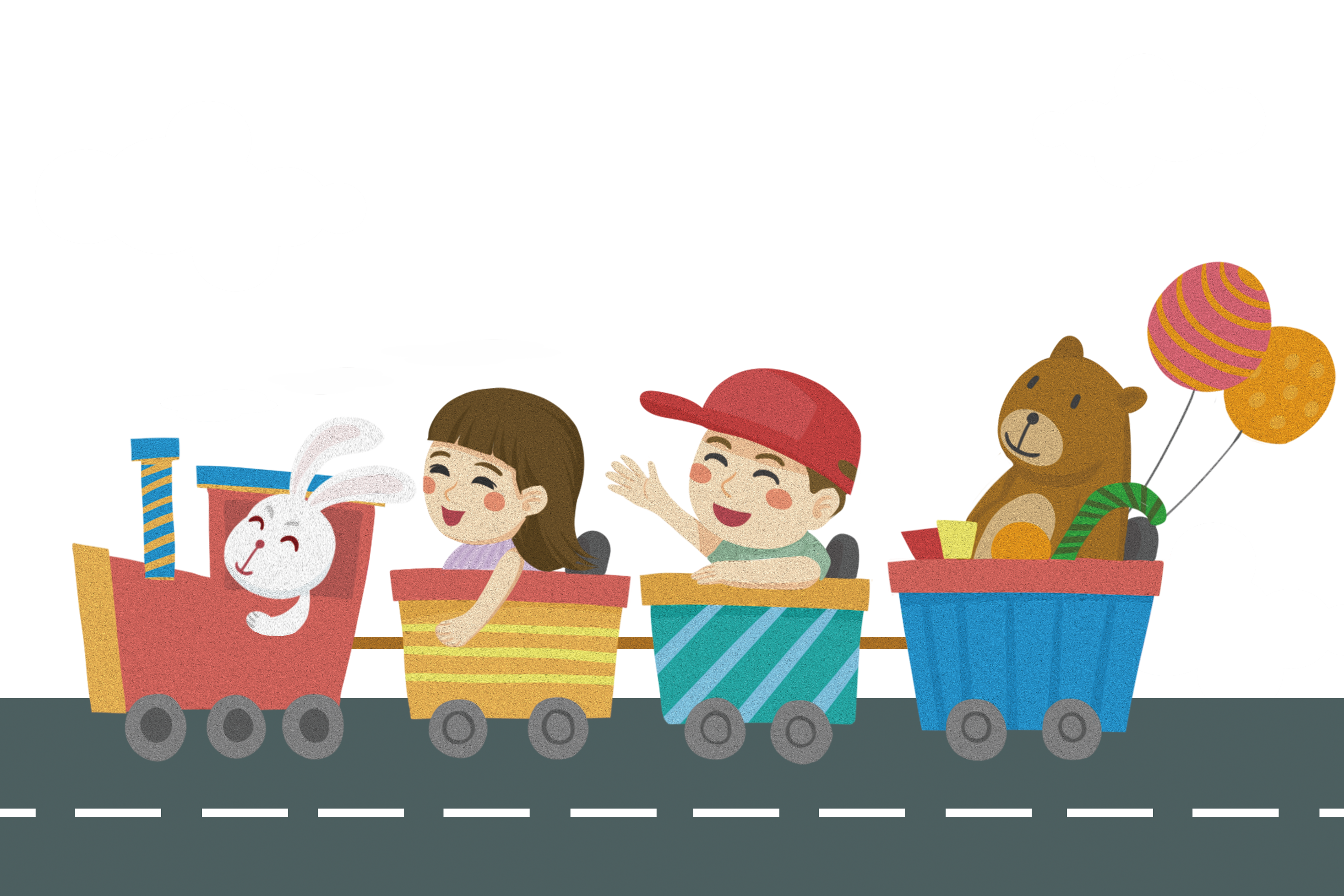